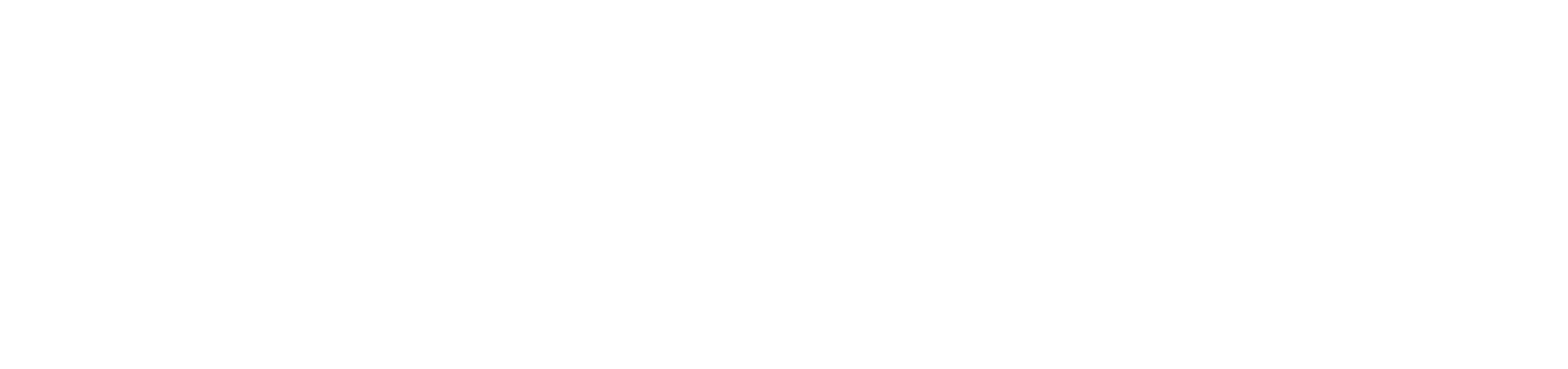 Результати щорічного моніторингу показників внутрішнього забезпечення якості освіти освітніх програм
Відділ перспективного розвитку, ліцензування, акредитації та якості освіти
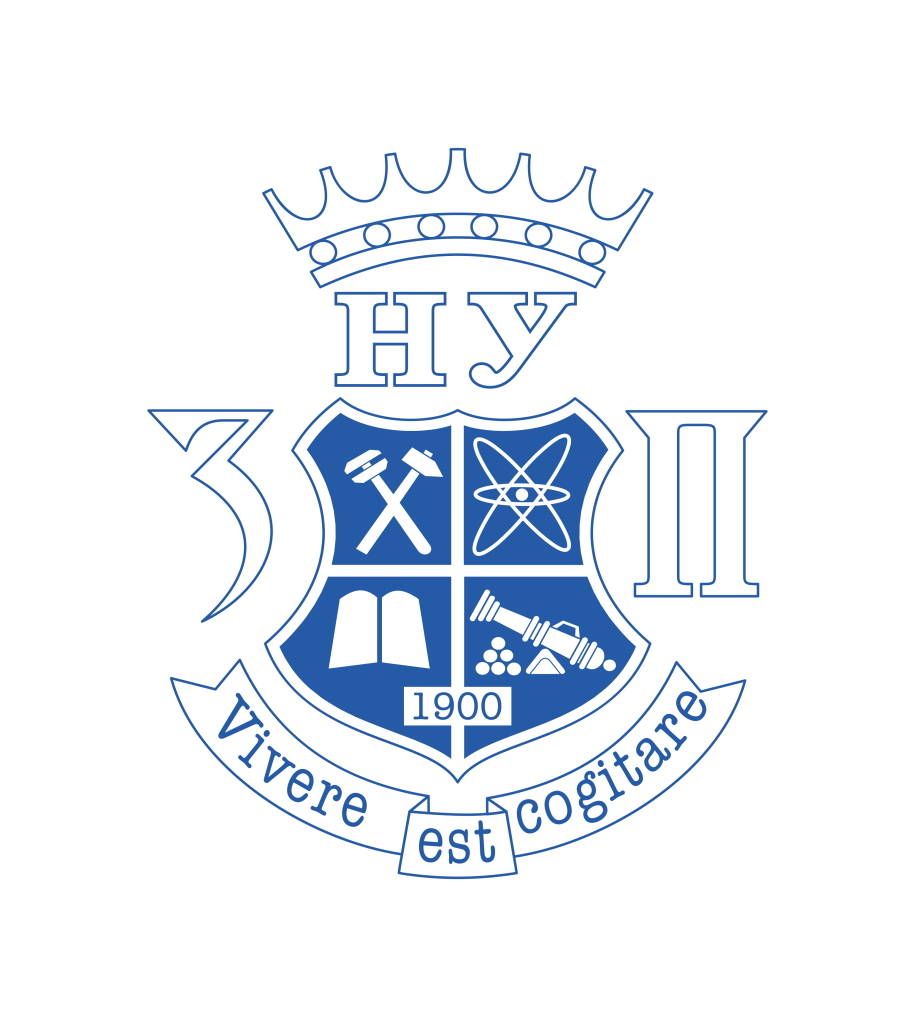 PhD-студенти
15%
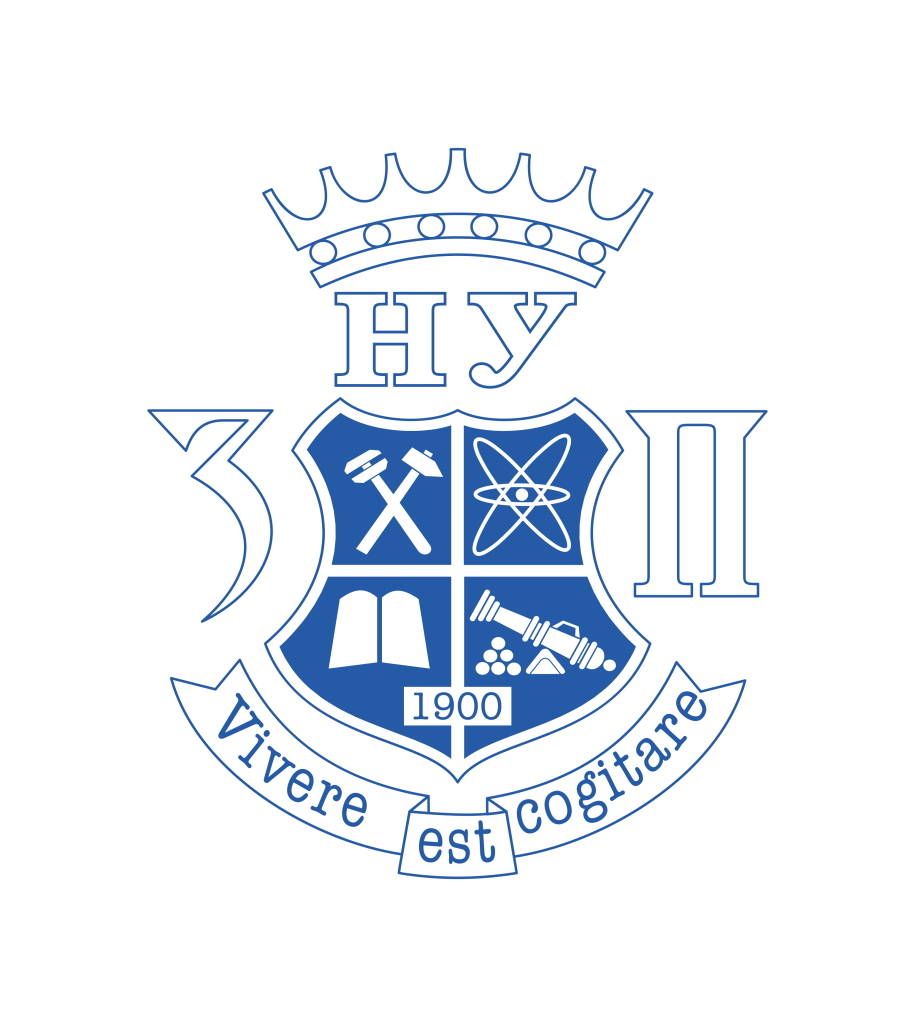 Бакалаври
55.7%
Всього: 853 відповіді
Магістри
29.3%
ФБАД
6.6%
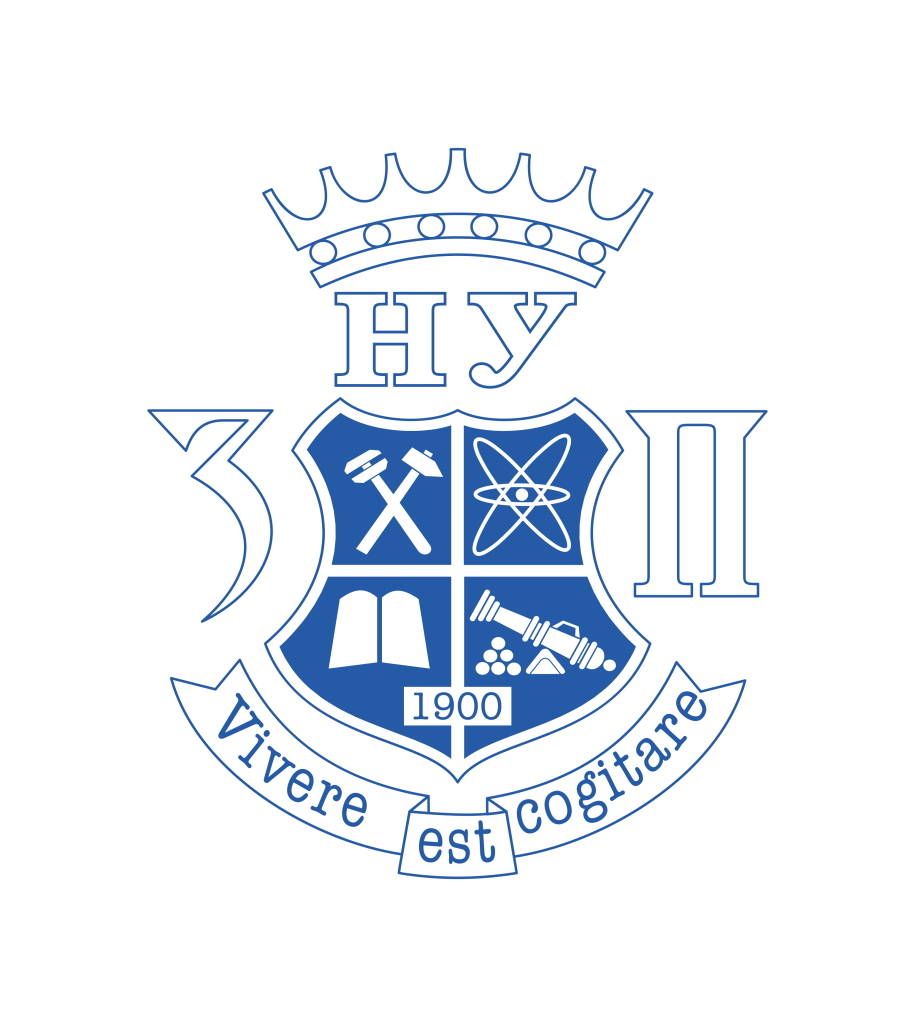 ФСН
8.5%
ФЕУ
9.3%
ЮФ
6.7%
ФМТЕ
4.4%
13 факультетів
ФУФКС
10.8%
МФ
27.6%
ГФ
0.9%
ІФФ
6%
ФРЕТ
3.2%
ТФ
6.1%
ФКНТ
6.7%
Технології машинобудування - 7,6%
Авіаційні двигуни та енергетичні установки - 6,9%
Правоохоронна діяльність – 
4,2 %;
Фізичне виховання – 
4,2 %
Журналістика - 5,1%
Управління персоналом та економіка праці - 4,0%
БАКАЛАВРАТ
Авіаційні двигуни та енергетичні установки -17,2%
Фізична реабілітація - 6,8%
Фізичне виховання - 7,2%
Технології машинобудування - 14,8%
Корекційна освіта - 4%
МАГІСТРАТУРА
Менеджмент - 7%; Електроенергетика, електротехніка та електромеханіка - 7%
Авіаційна та ракетно-космічна техніка - 19,5%
Соціальна робота - 9,4%
Галузеве машинобудування - 10,2%
Прикладна механіка - 4,8%
PhD
Як Ви оцінюєте загальний рівень складності освітньої програми?
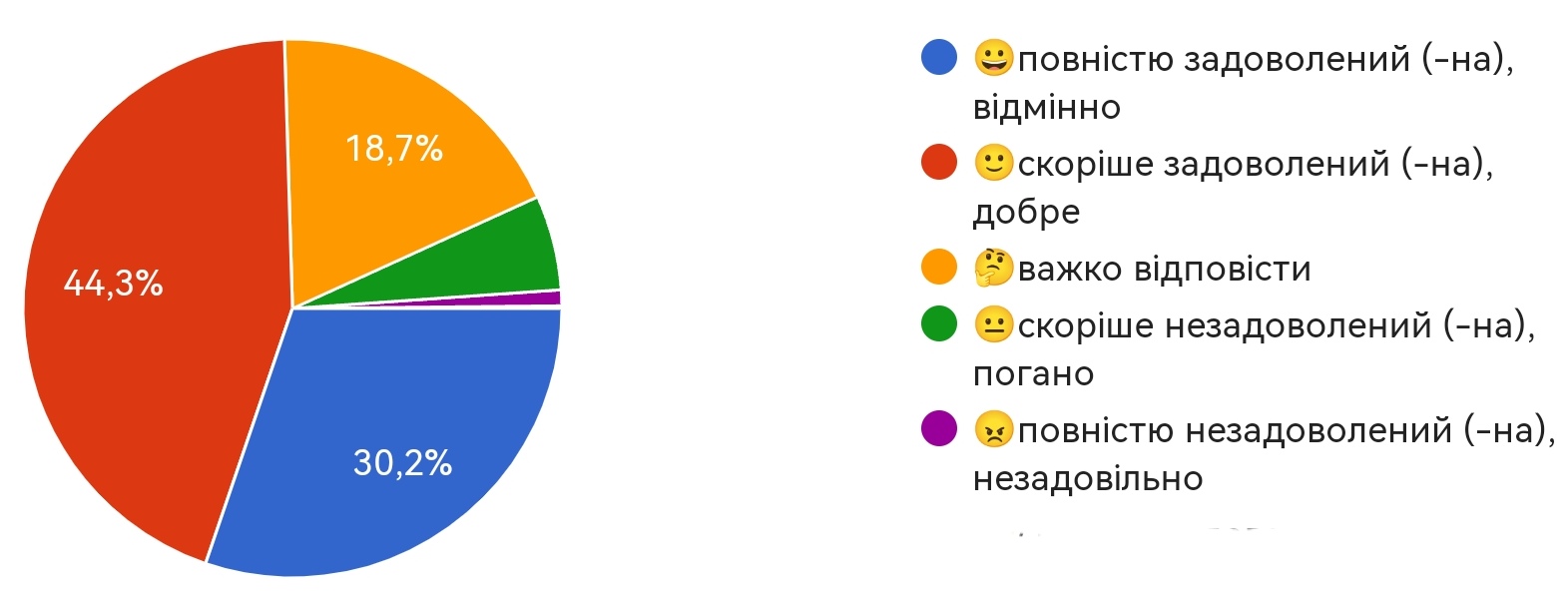 Чи відповідає освітня програма Вашим очікуванням?
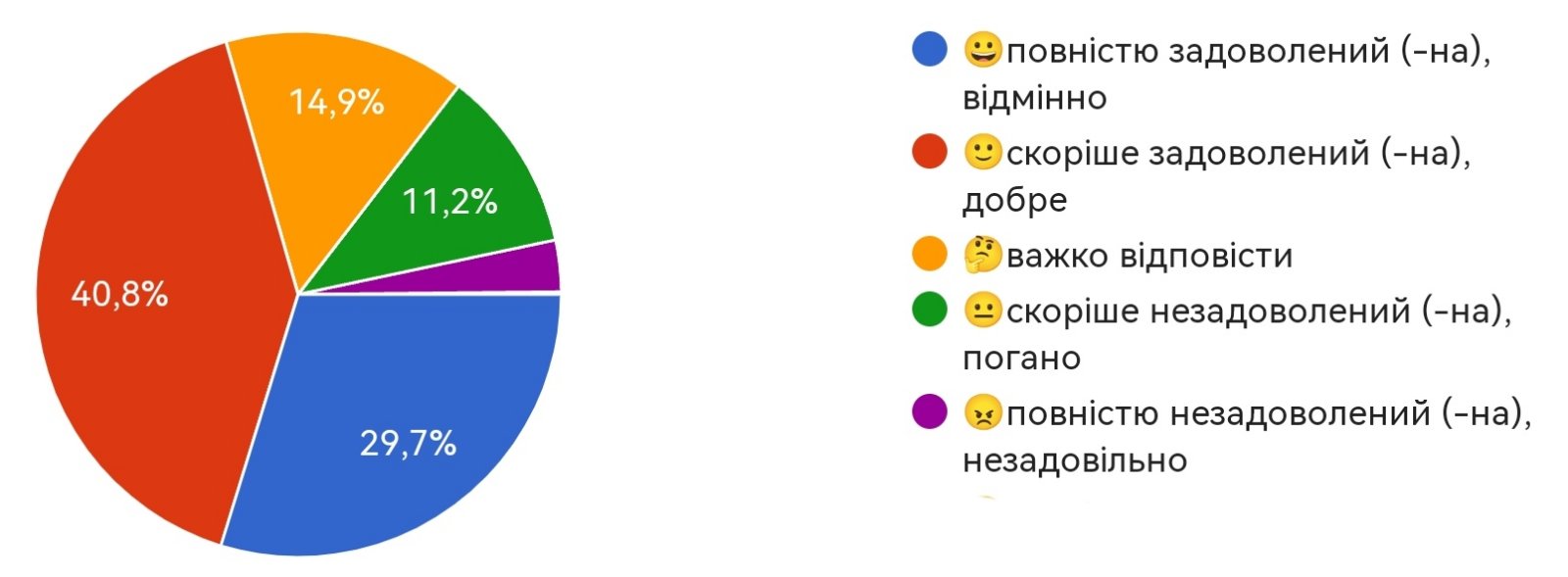 Як Ви оцінюєте кваліфікацію викладачів, які задіяні у функціонуванні освітньої програми?
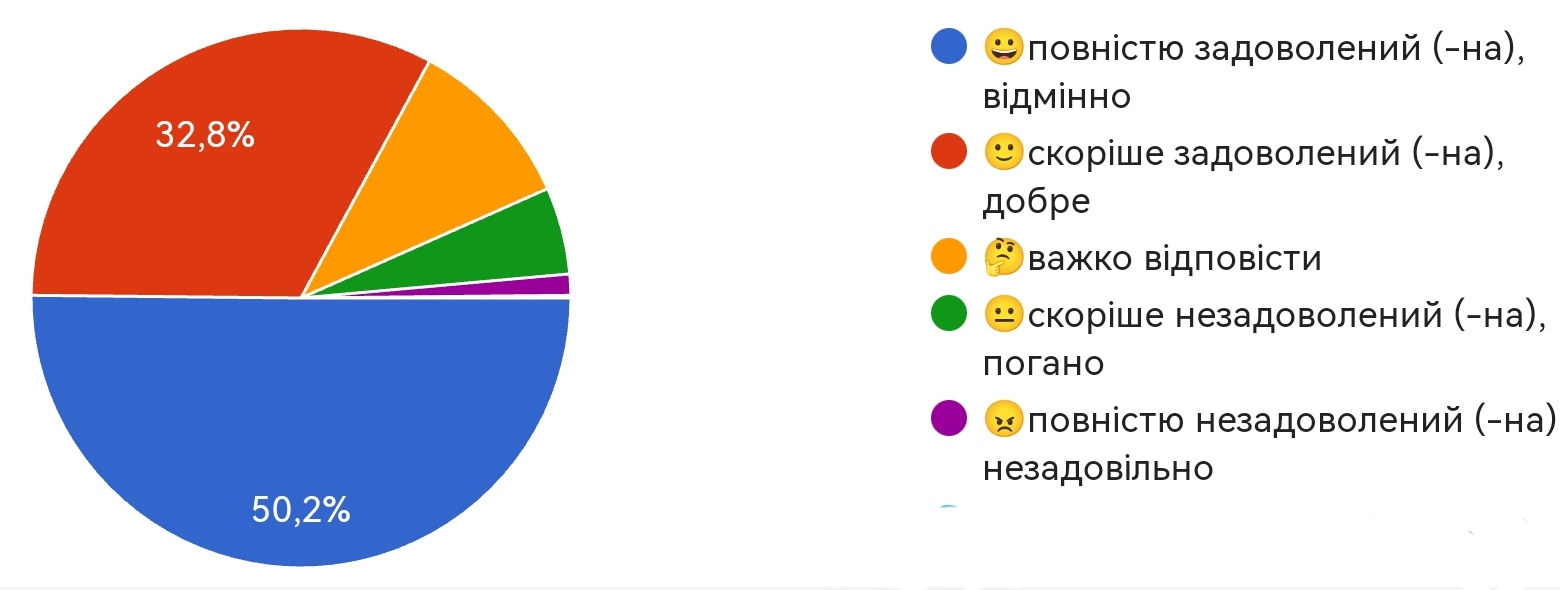 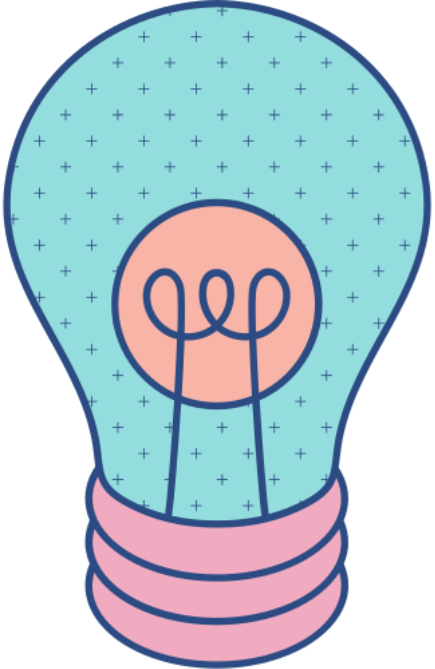 Чи задоволені Ви обсягом та різноманітністю навчально-методичних матеріалів (презентації, відеоматеріали, методичні вказівки, література та ін.)?
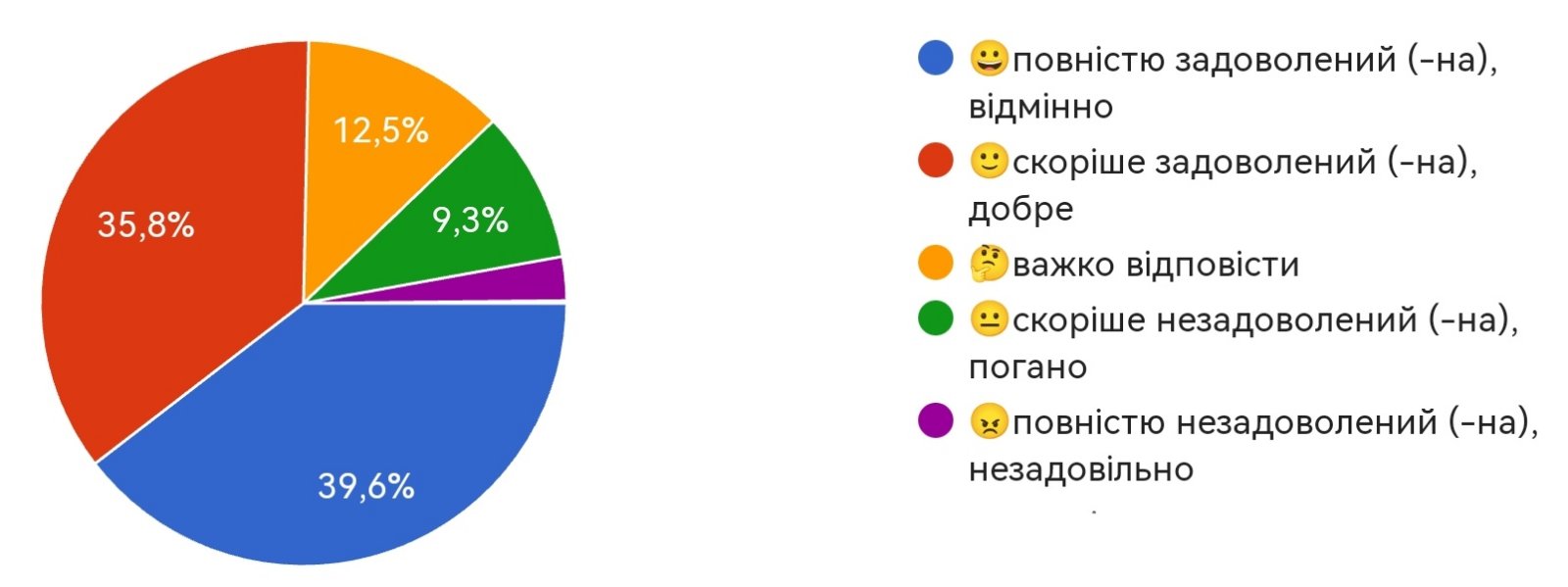 Як Ви оцінюєте співвідношення теоретичної та практичної частин?
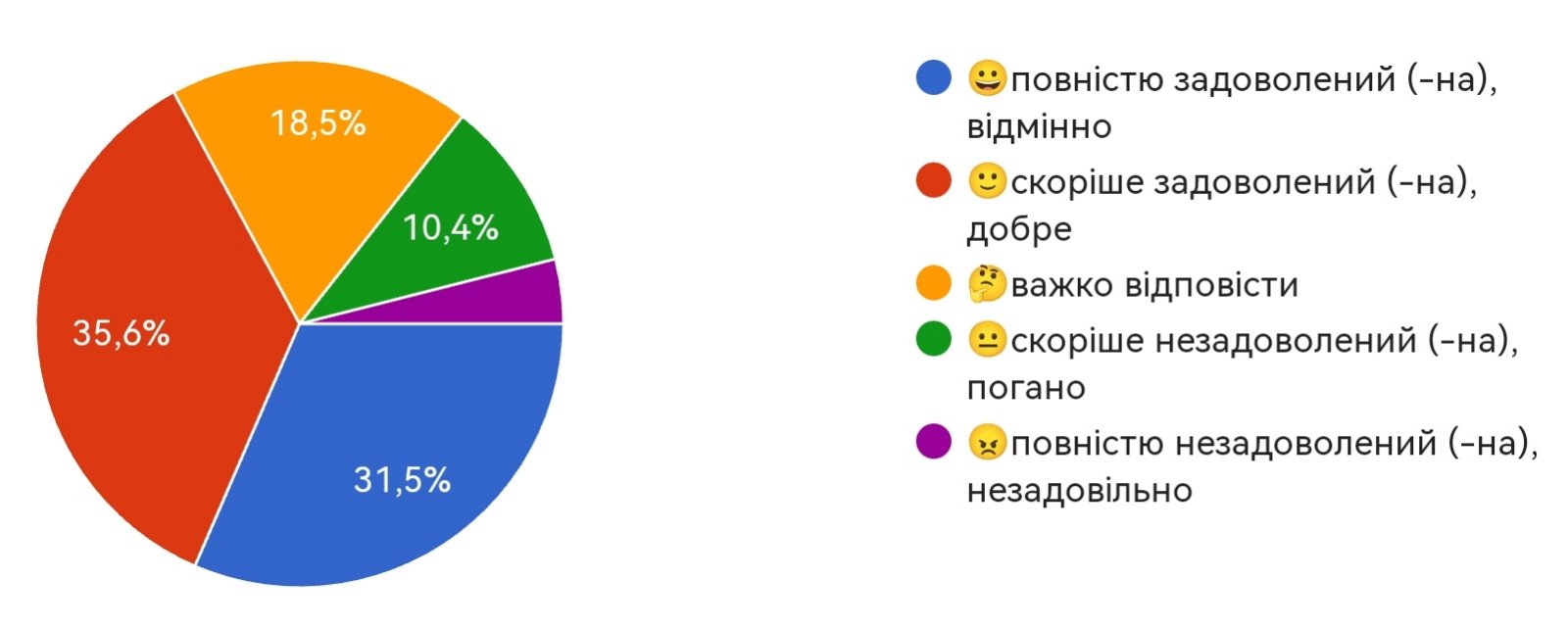 Наскільки зручно користуватися електронною бібліотекою університету?
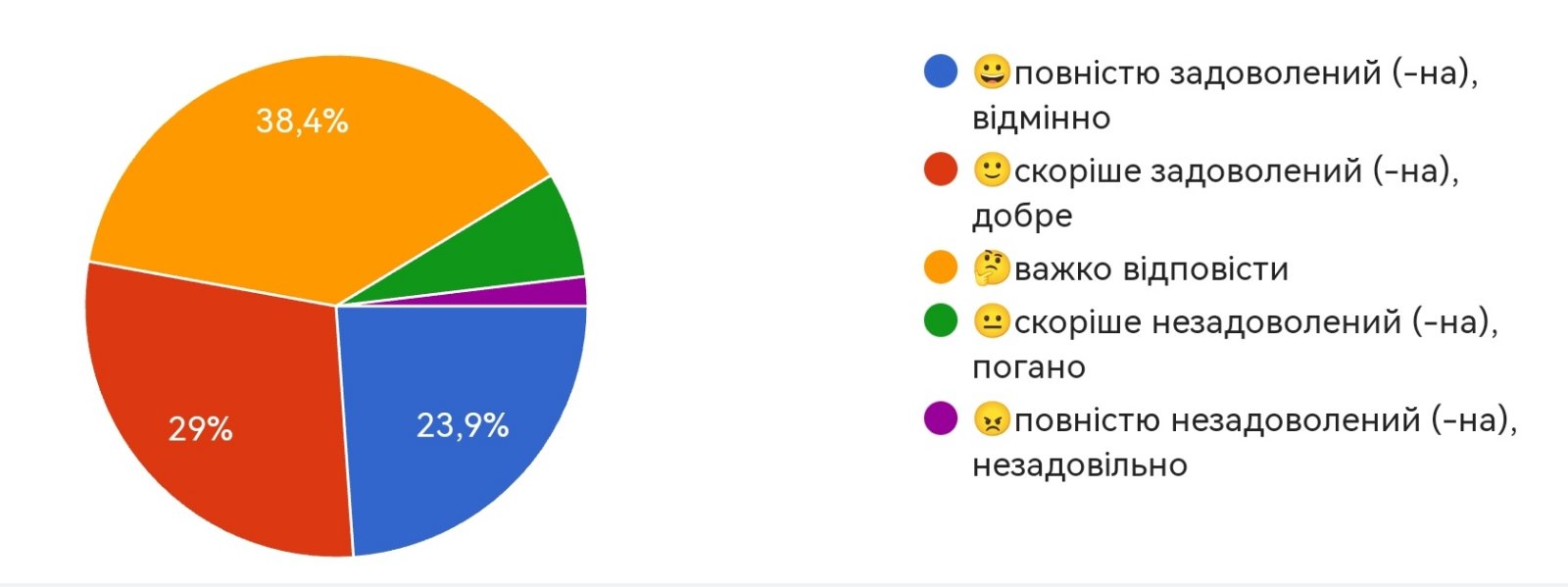 Чи задоволені Ви кількістю та графіком проведення консультацій?
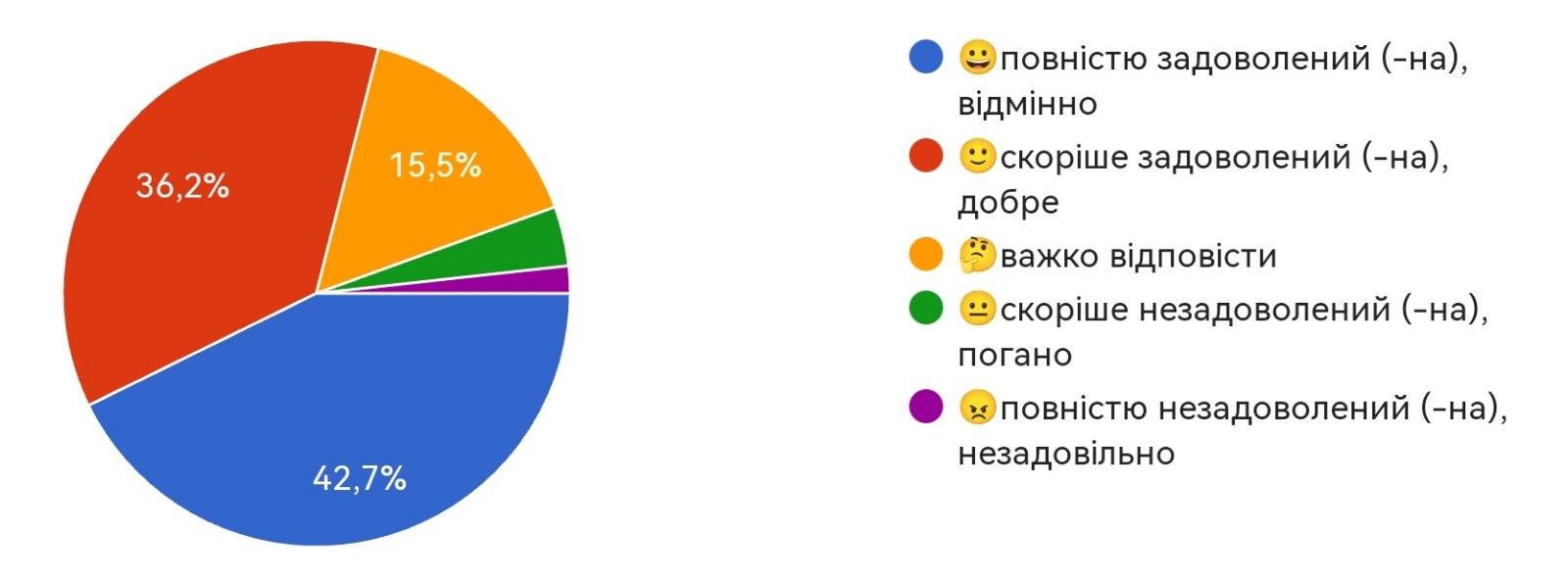 Наскільки в університеті забезпечена можливість брати участь в позааудиторних заходах (конференції, олімпіади, спортивні змагання, конкурси, майстер-класи, розмовний клуб, волонтерська діяльність тощо)?
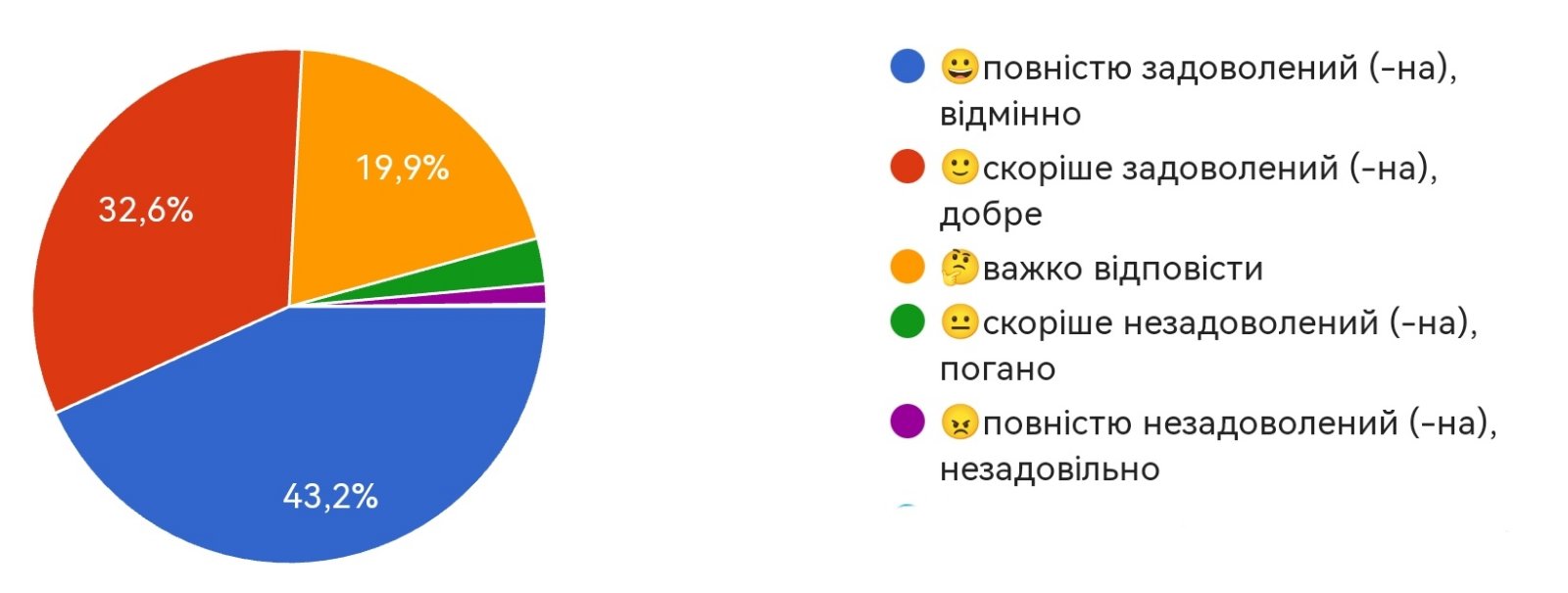 Оцініть відсутність дублювання змісту навчальних дисциплін в структурі освітньої програми
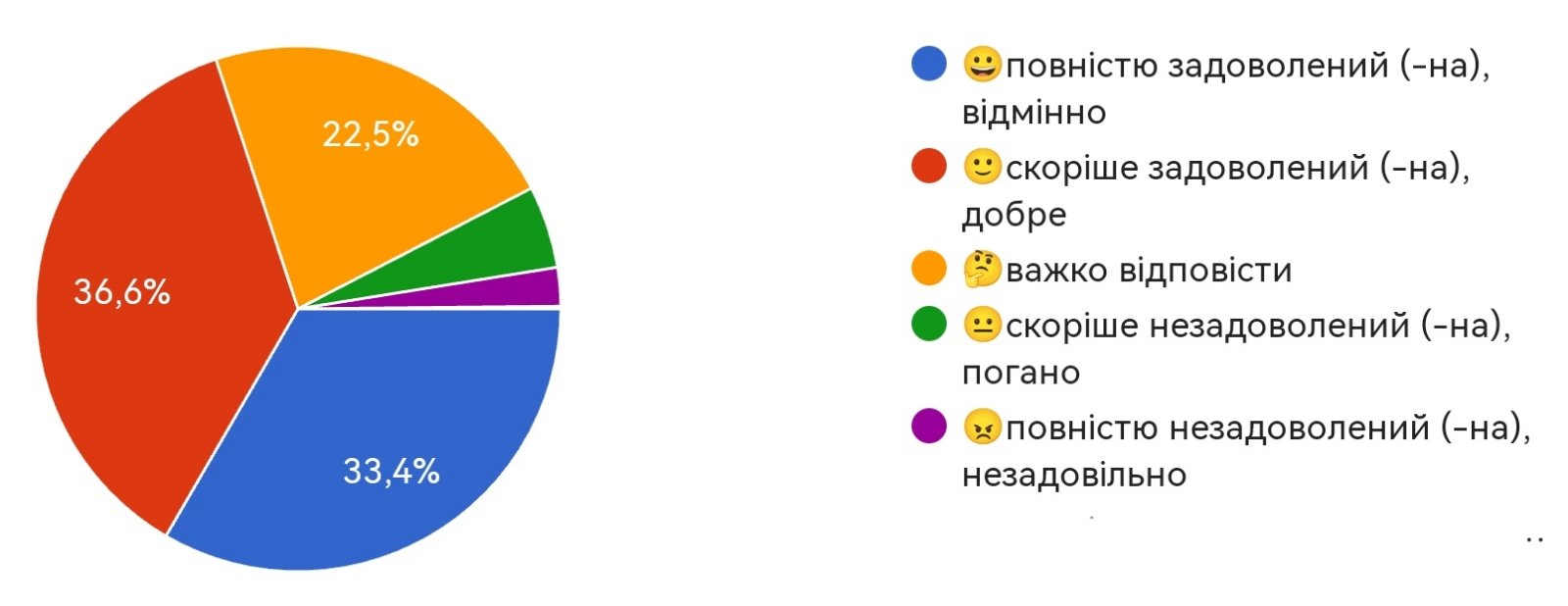 Наскільки форми та методи навчання і викладання відповідають вимогам студентоцентрованого підходу та принципам академічної свободи?
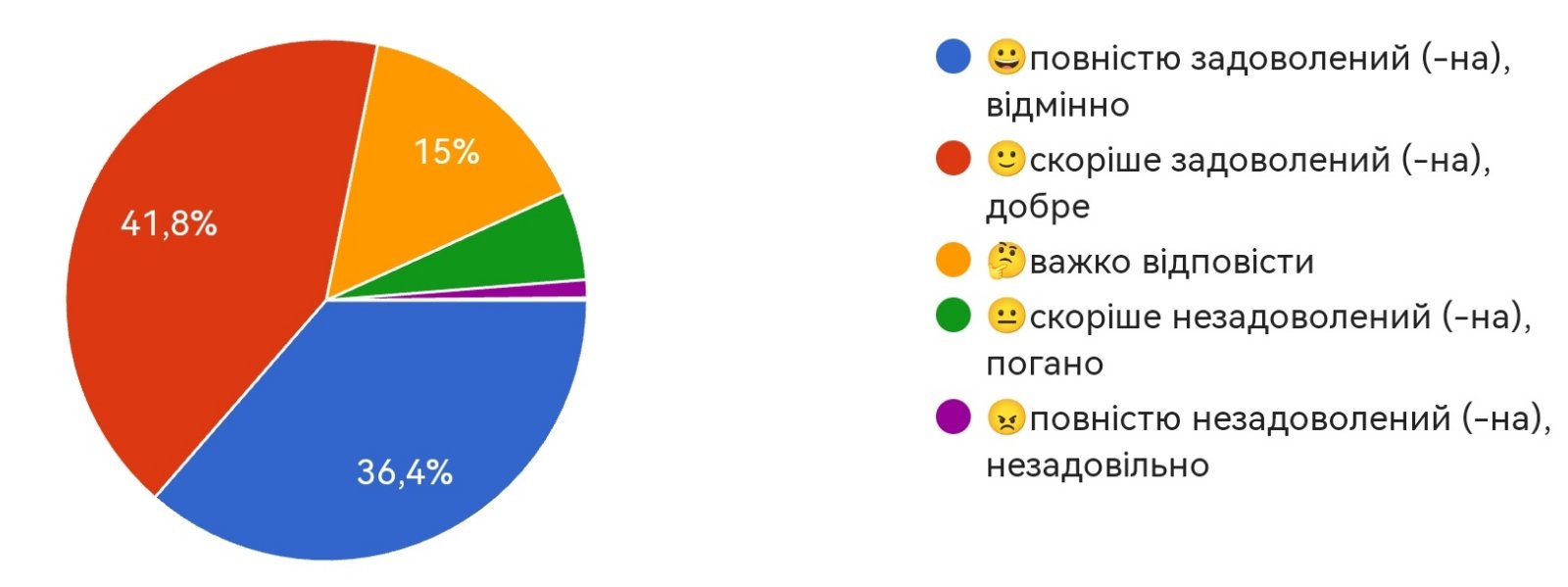 Охарактеризуйте, наскільки оцінювання знань є об'єктивним та прозорим, існує можливість оскарження результатів контрольних заходів та їх повторного проходження, визначена процедура запобігання та врегулювання конфлікту інтересів.
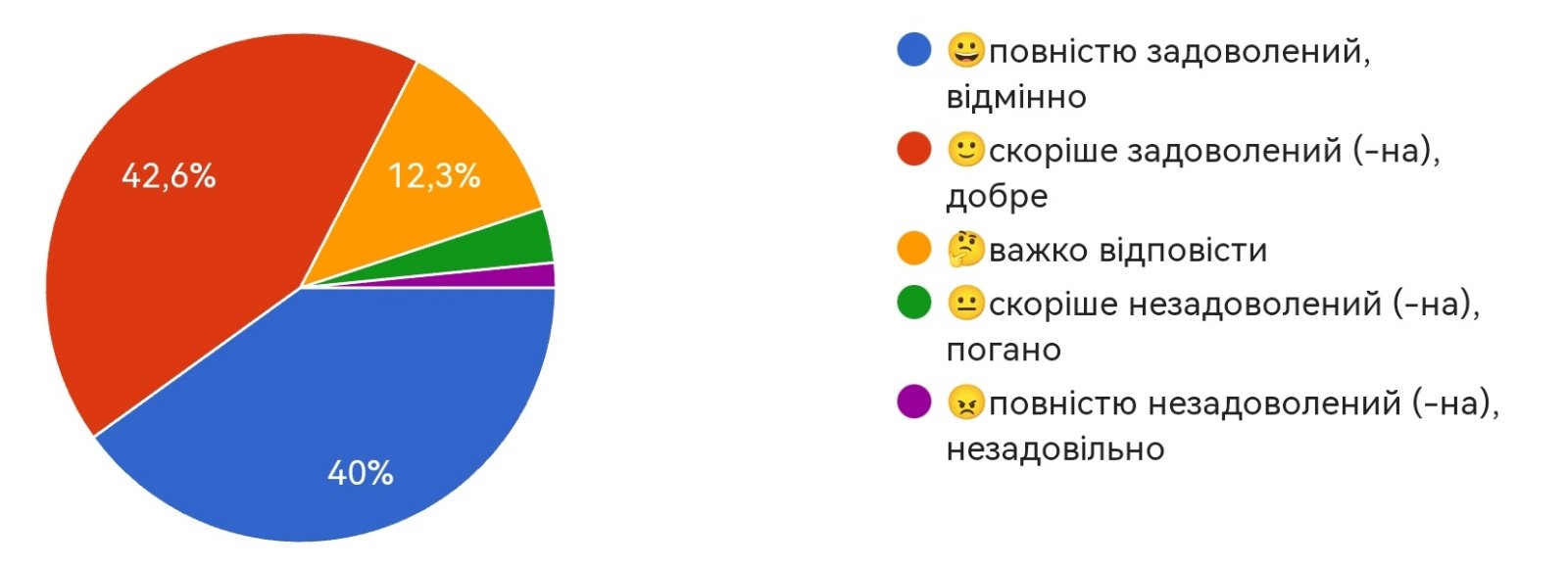 Оцініть рівень інформування щодо проведення заходів, присвячених роз'ясненню необхідності дотримання академічної доброчесності?
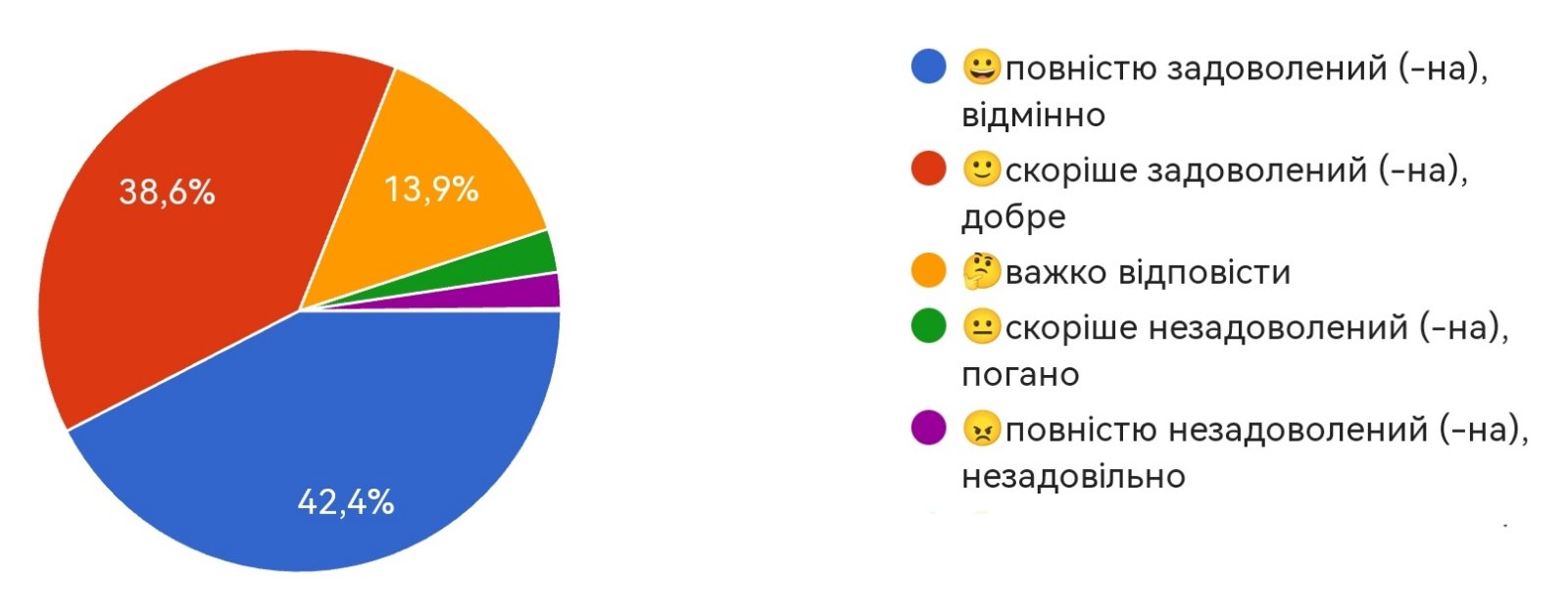 Наскільки Ви задоволені навчанням за даною освітньою програмою?
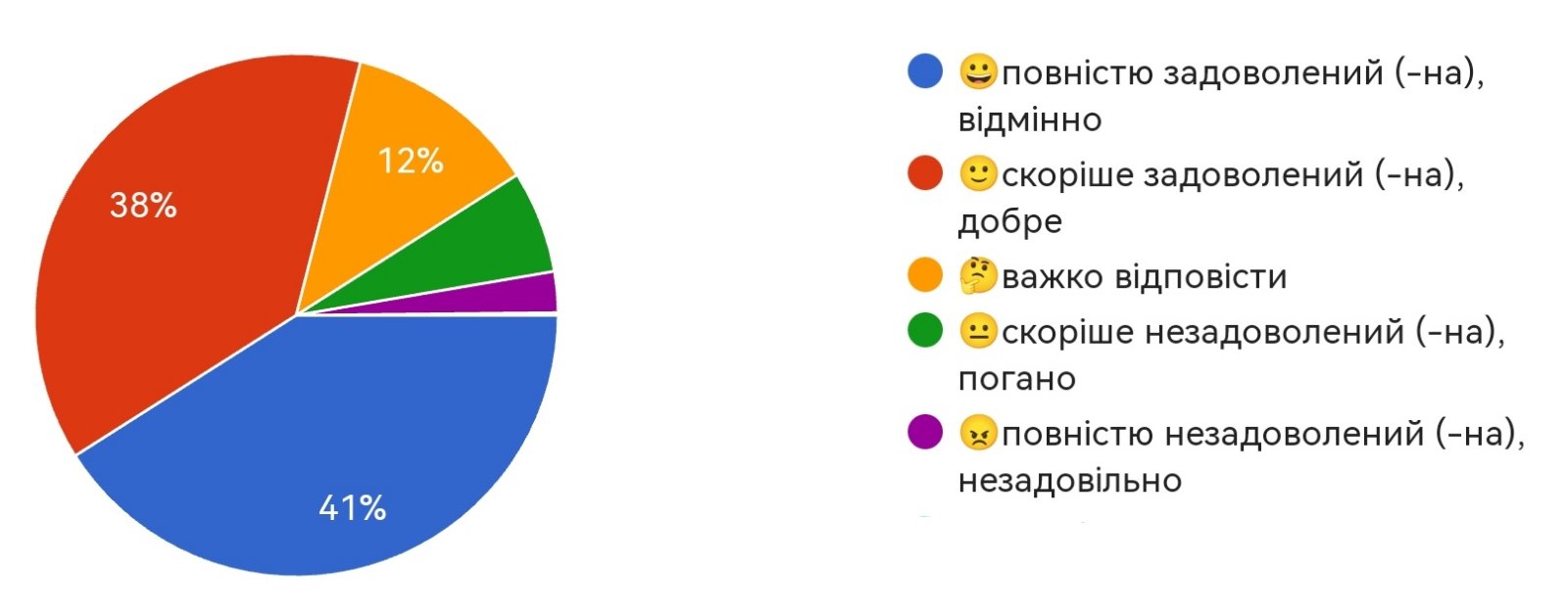 Оцініть якість організації дистанційного освітнього процесу в університеті
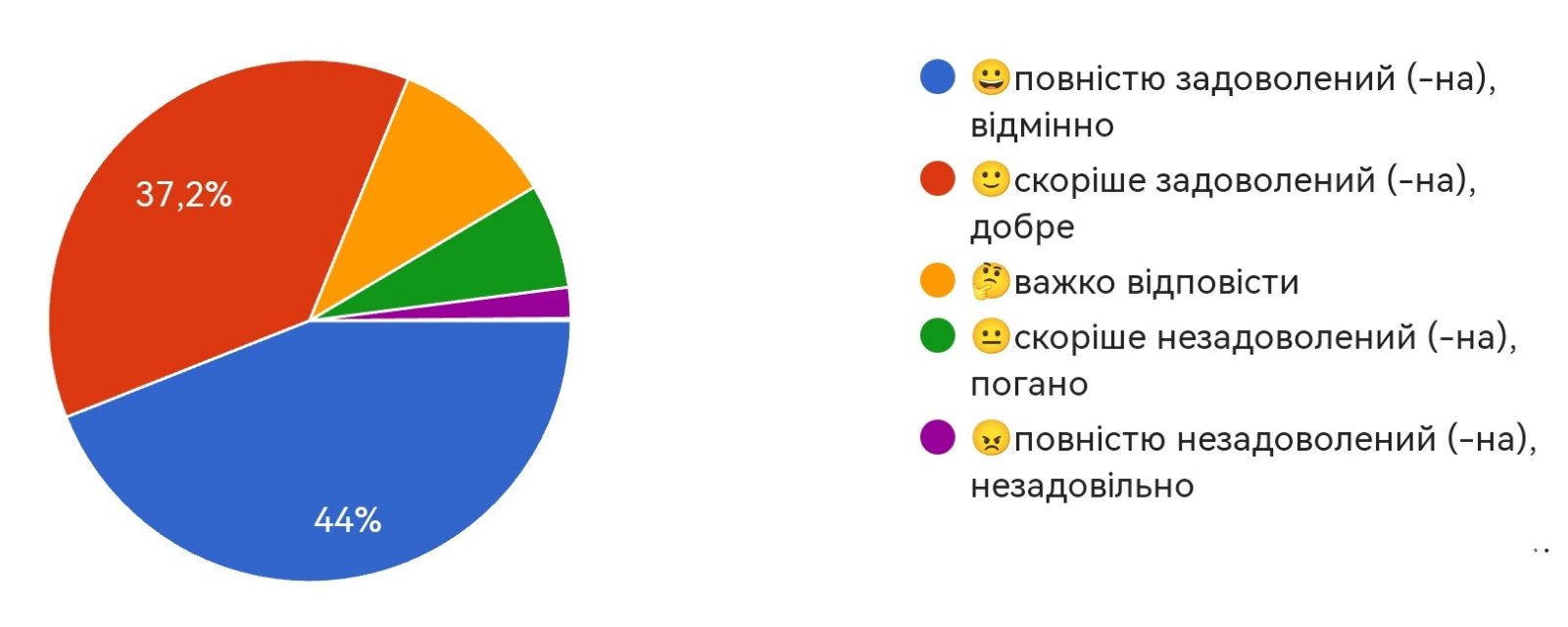 b
Ваші побажання, зауваження та пропозиції щодо організації навчання і викладання за освітньою програмою.
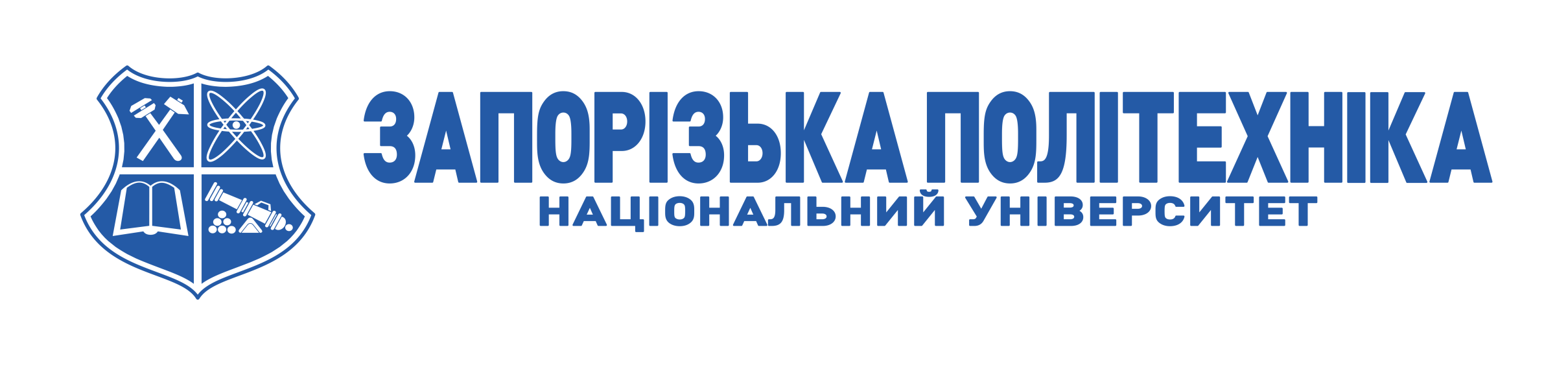